Write about your Black experience, and there will be no end of white people to tell you how you experienced your experience wrong - 
Brian Broome
MADAME CHRISTIANE DOLORES
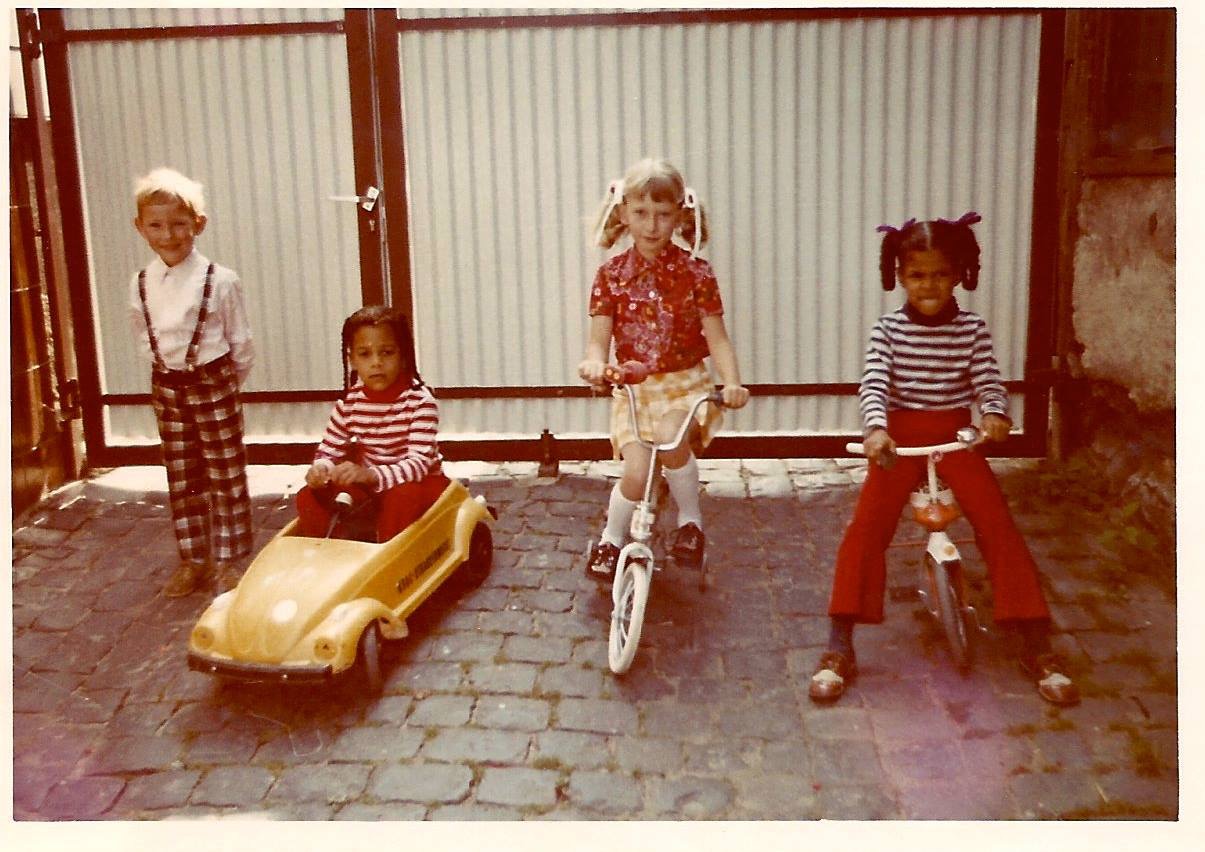 In Giessen, Germany with my Cousins
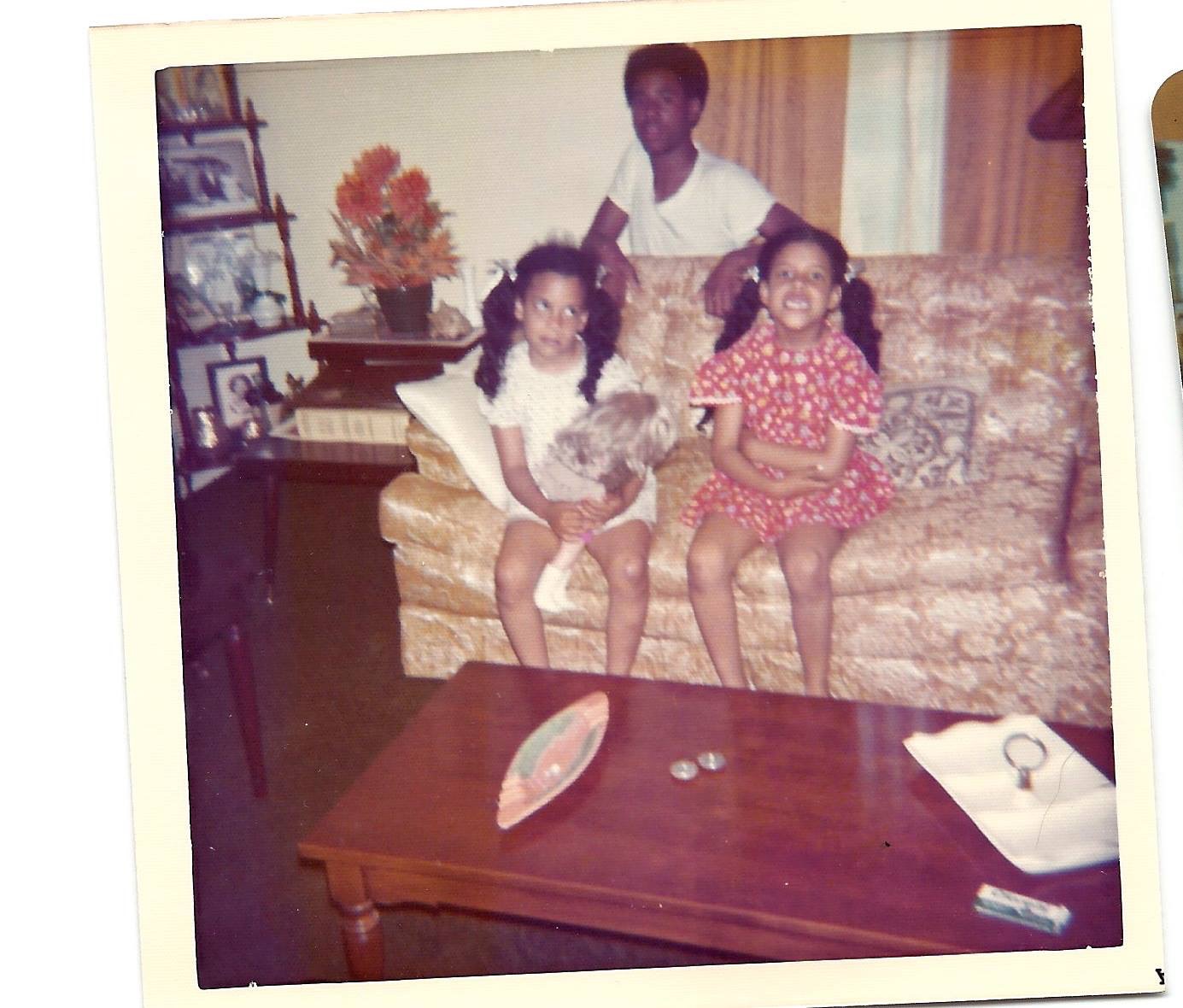 In North Carolina, USA, with my Cousins
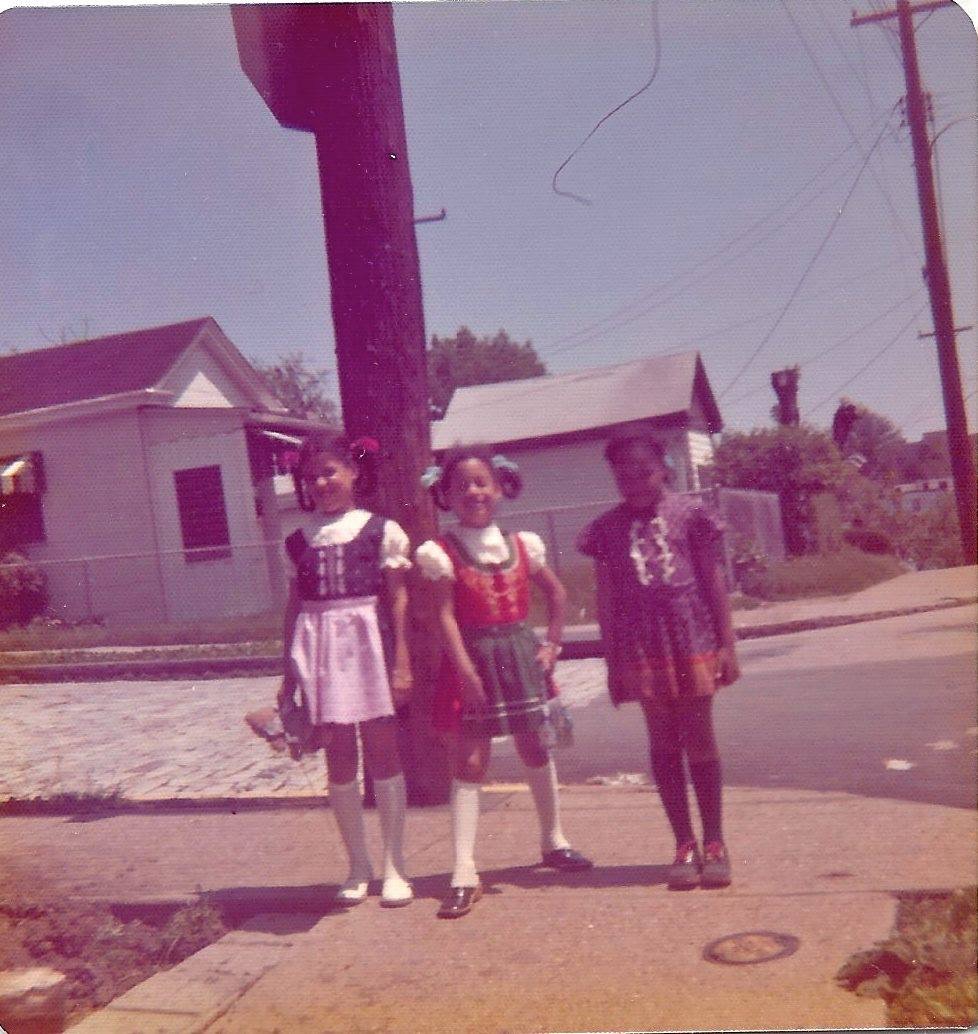 In Beltzhoover, Pittsburgh, our neighborhood,  wearing our Dirndls